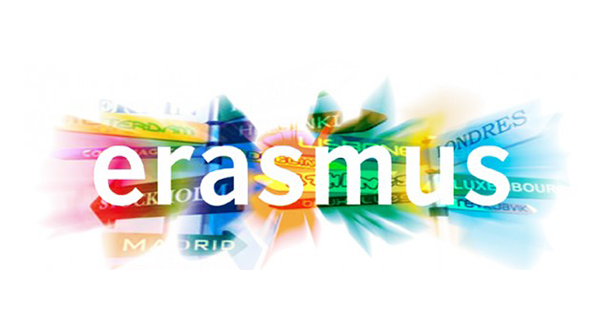 A Szigetszentmiklósi Tankerületi Központ „jó gyakorlatának” bemutatása
2019.12.12.
1
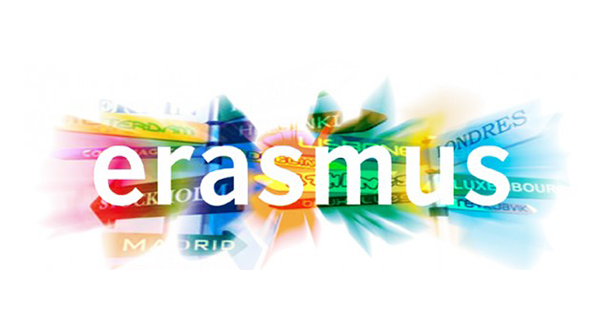 Szigetszentmiklósi Tankerületi Központ bemutatása
Szigetszentmiklósi Tankerületi Központ:
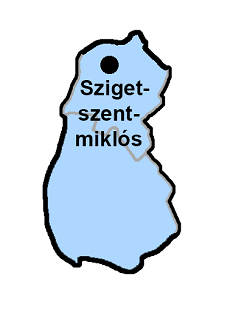 Szigetszentmiklósi járás
Ráckevei járás
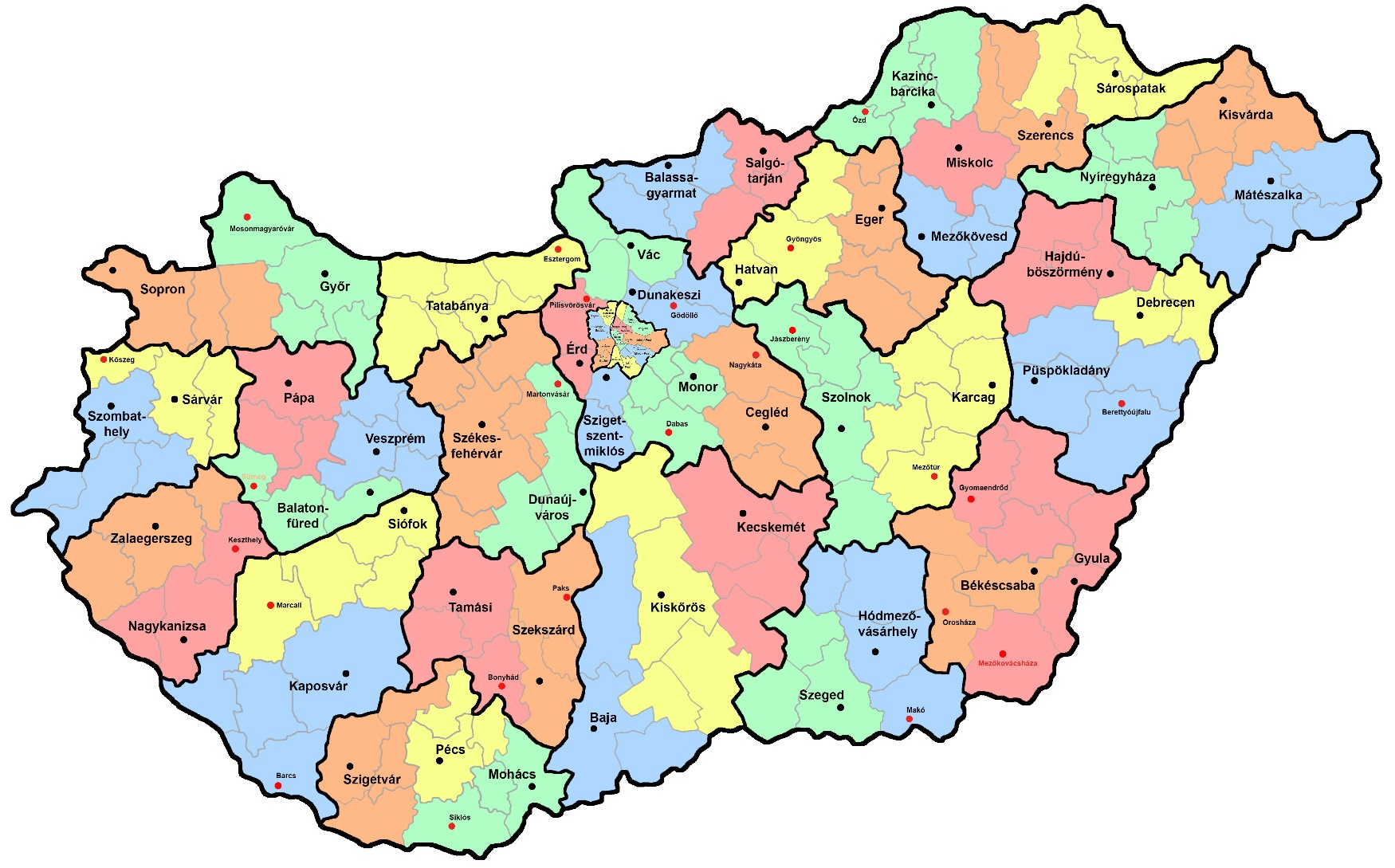 2019.12.12.
2
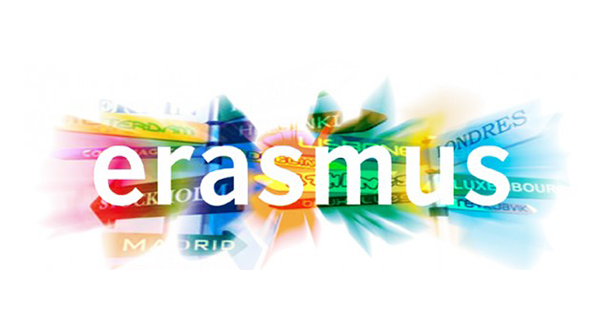 Szigetszentmiklósi Tankerületi Központ bemutatása
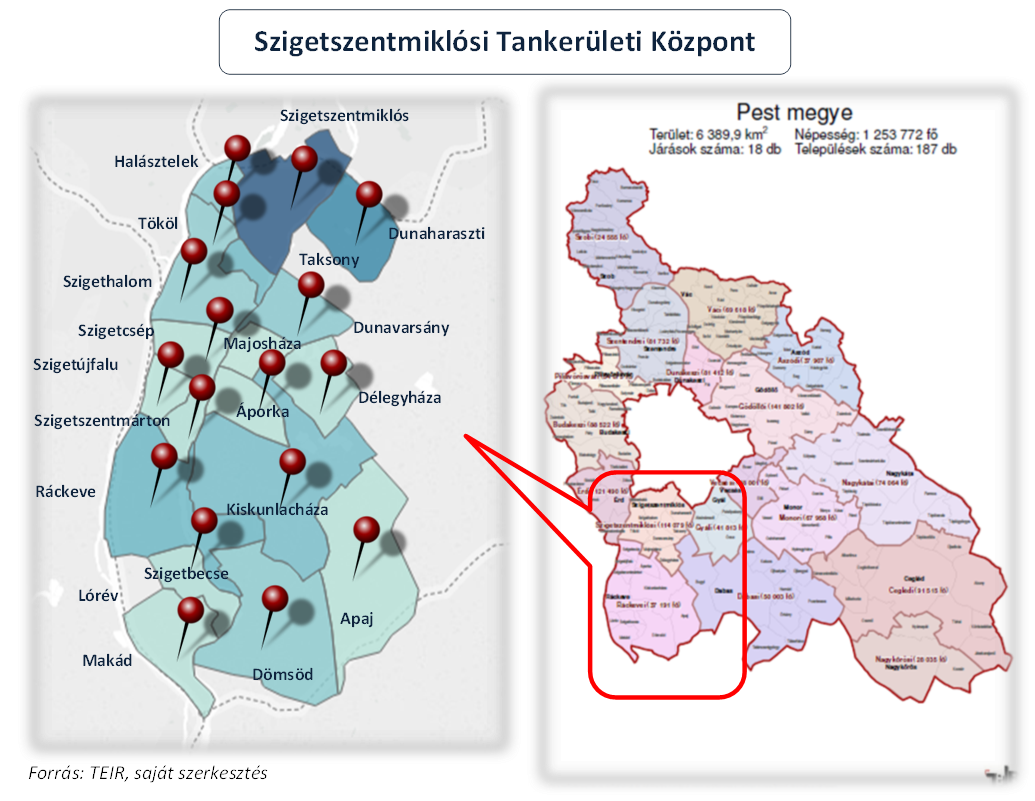 2019.12.12.
3
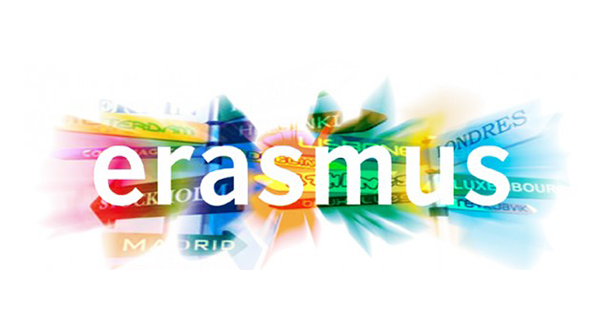 Szigetszentmiklósi Tankerületi Központ bemutatása
A Szigetszentmiklósi Tankerületi Központhoz 20 település tartozik.

Települések:   
Délegyháza, Dunaharaszti, Dunavarsány, Majosháza, Halásztelek, Szigethalom, Szigetszentmiklós, Taksony, Tököl, Szigetcsép, Szigetszentmárton, Szigetújfalu, Ráckeve, Szigetbecse, Makád, Lórév, Kiskunlacháza, Áporka, Dömsöd, Apaj
2019.12.12.
4
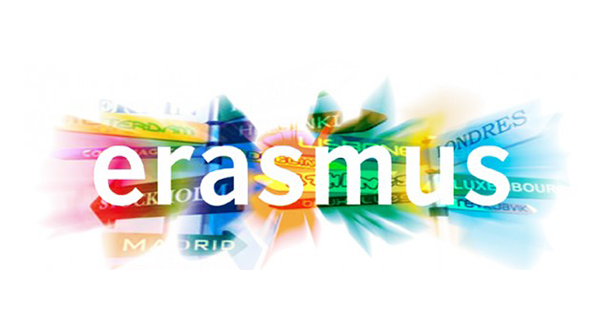 Szigetszentmiklósi Tankerületi Központ bemutatása
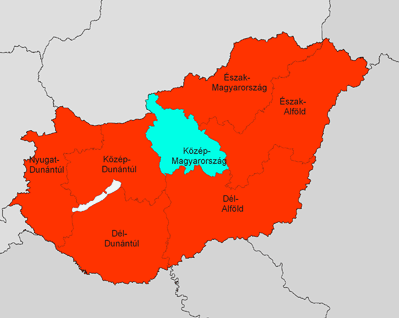 ■ Kevésbé fejlett régiók (a GDP/fő kevesebb mint 75%-a az EU-27 átlagának) 
■ Átmeneti régiók (a GDP/fő 75–90%-a az EU-27 átlagának) 
■ Fejlettebb régiók (a GDP/fő több mint 90%-a az EU-27 átlagának)
2019.12.12.
5
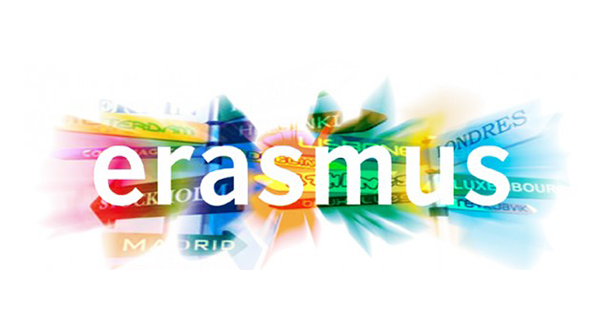 ERASMUS+ Projektmegvalósítás-”tanulási időszak”
Előzmények: 

2014-2016 között kiemelt erőfeszítések az ERASMUS+ pályázatok „terjesztésére”, a tankerület egyik kiemelt célja a stratégiai partnerségek számának növelése 
Iskolák tapasztalata: Comenius projektek
2014. Klebelsberg Intézményfenntartó Központ és a Tempus Közalapítvány által összeállított ösztöndíjmegállapodások
2019.12.12.
6
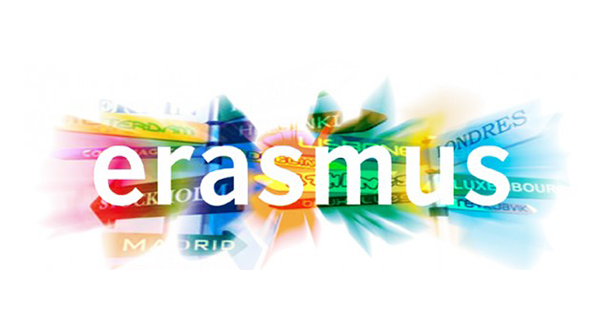 ERASMUS+ Projektmegvalósítás-”tanulási időszak”
1, Szerződéskötés – szembesülés azzal, hogy a tankerülettel itt is együtt kell majd működni


2, Adatszolgáltatás – egy újabb muszáj, aminek a teljesítése rajtunk kívül álló okok miatt nem mindig zökkenőmentes



3, Pénzigények:– projektmenedzsment – forintigény
	          – mobilitás – devizaigény vagy forintigény


4, Ösztöndíjmegállapodások
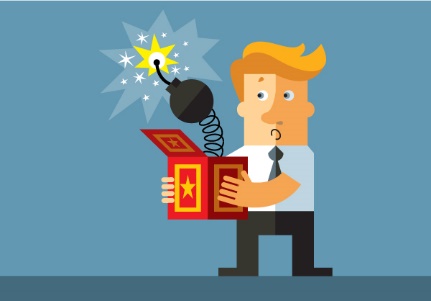 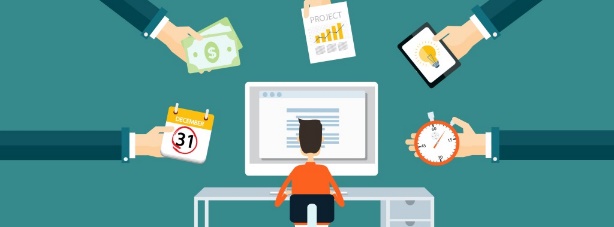 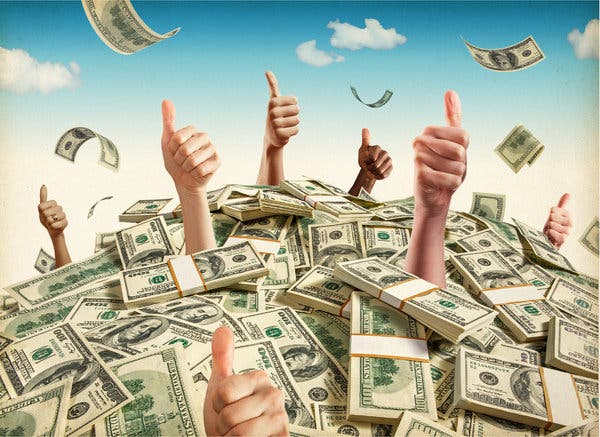 2019.12.12.
7
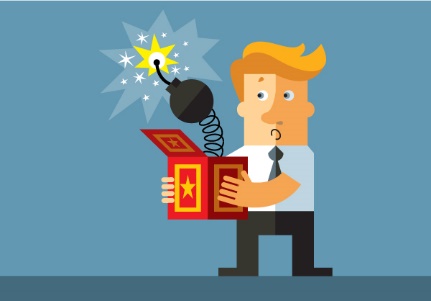 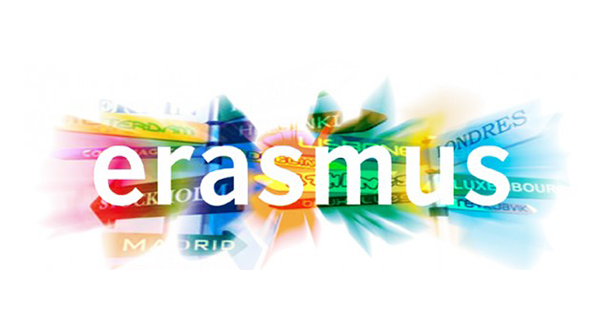 ERASMUS+ Projektmegvalósítás-”a jó gyakorlat"
2019.12.12.
8
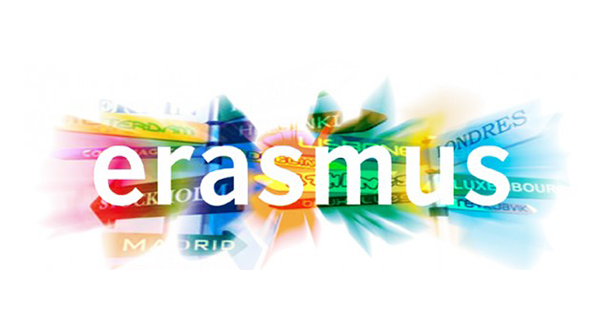 ERASMUS+ Pályázati szakasz-”tanulási időszak”
Tempus Közalapítvány rendezvényei
Projekteket megvalósító intézmények disszeminációs rendezvényei
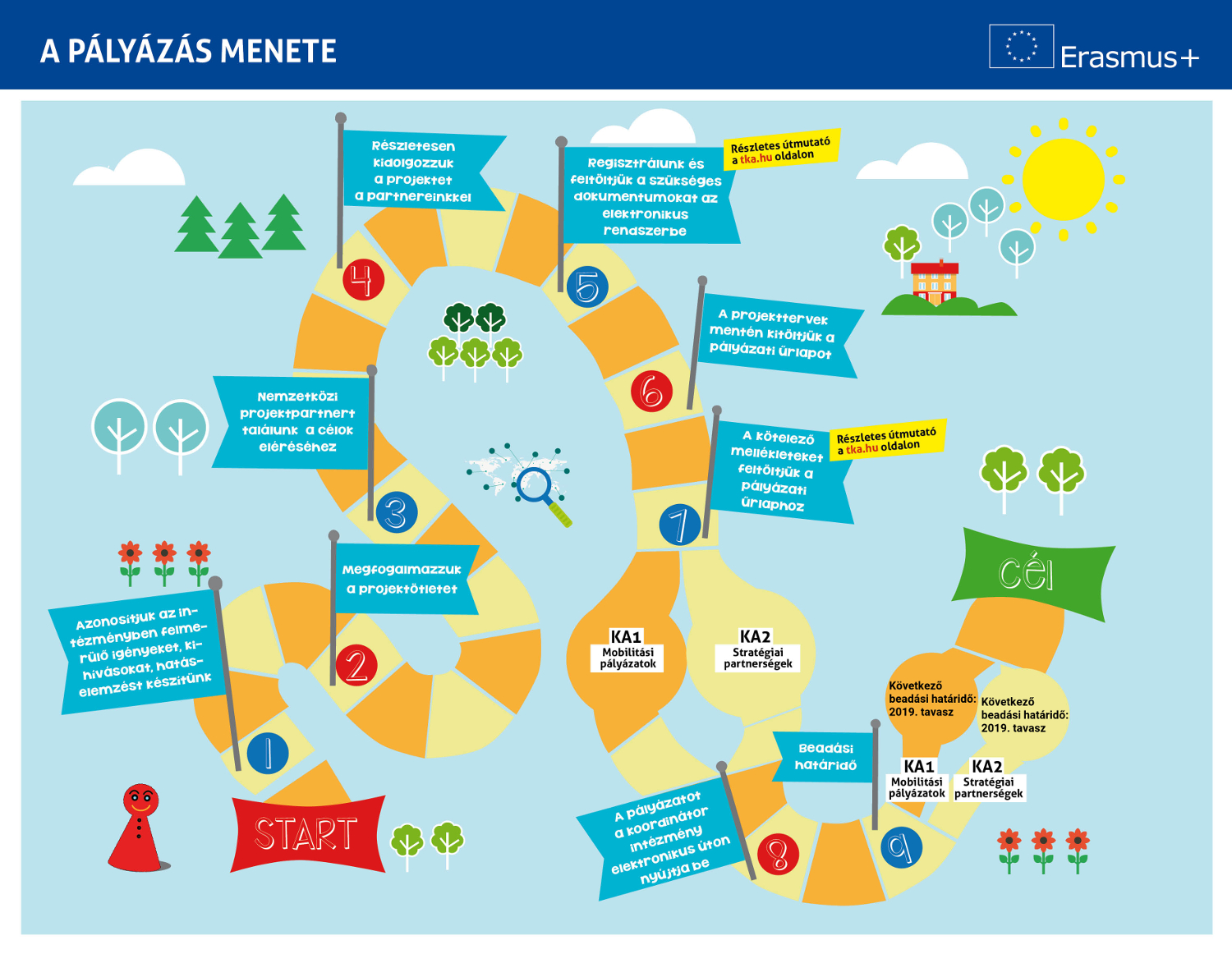 2019.12.12.
9
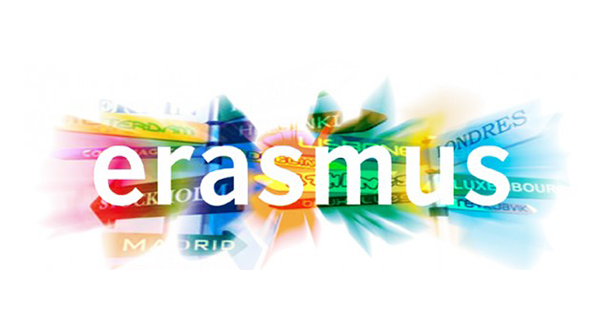 ERASMUS+ Pályázati szakasz-”a jó gyakorlat"
Ötlettől a pályázatig
Tempus Közalapítvány
Szigetszentmiklósi Tankerületi Központ
Pályázati referensek
Erasmus információs nap(ok)
Pályázatíró szeminárium
Intézmény 3.
Intézmény 1.
Intézmény 2.
2019.12.12.
10
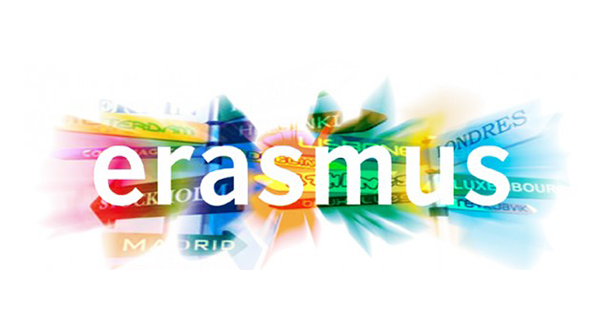 ERASMUS+ Pályázati szakasz-”a jó gyakorlat"
ERASMUS+ információs nap(ok)
Pályázati hírlevél (tájékoztatás megjelent felhívásokról, pályázati határidőről, pályázatíró szeminárium)
Információs napok:
Meghívottak: intézményvezetők, érintett tanárok, meghívott előadók (futó ERASMUS pályázatokban résztvevő tanárok
Téma: a TEMPUS KA által megtartott pályázatíró szemináriumok tematikájára épülve
	 1, partnerkeresés (eTwinning regisztráció, felület használata TK által készített segédlet alapján, tka.hu oldalán elérhető partnerkereső)
	2, mobility tool (pályázatkezelő felület, melyre a tankerület nem lát rá -> párhuzamos elszámolás)
	3, projekt „pénzmozgásai”
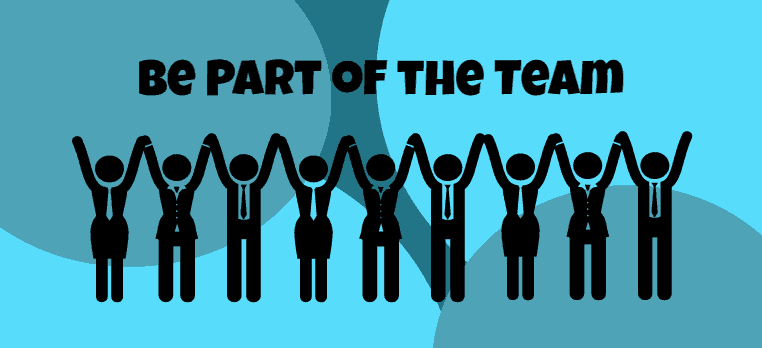 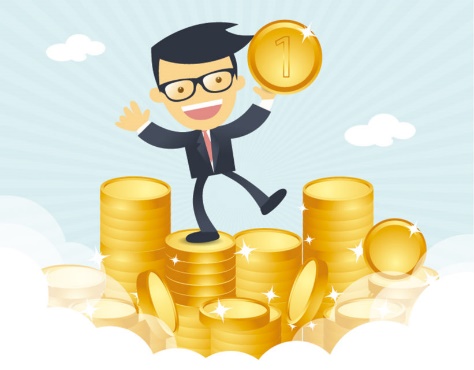 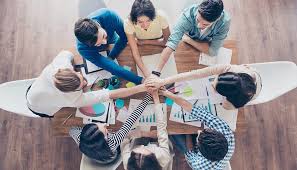 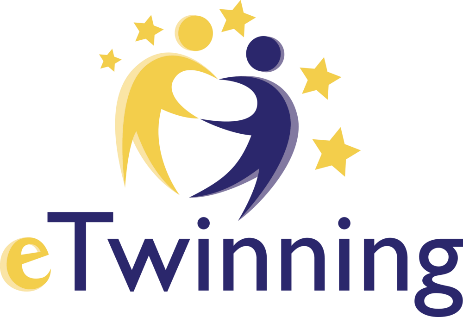 2019.12.12.
11
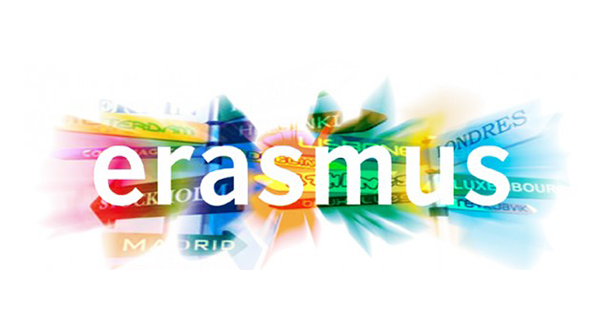 ERASMUS+ Pályázati szakasz-”a jó gyakorlat"
TKA ERASMUS+ dokumentumok: https://tka.hu/palyazatok/535/palyazati-dokumentumok#12660
ERASMUS+ pályázati felhívás
ERASMUS+ pályázati útmutató
Projektmenedzsment kézikönyv (2019.évben nyertesek számára már elérhető)
2019.12.12.
12
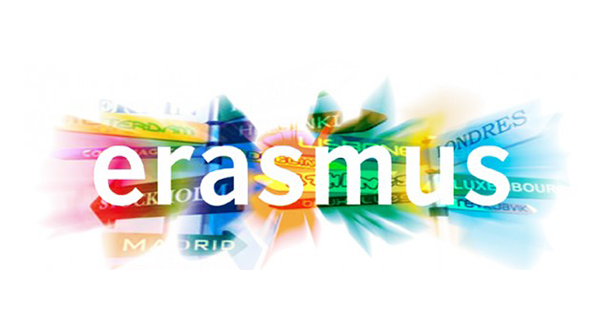 ERASMUS+ Pályázati szakasz-”a jó gyakorlat"
ERASMUS+ információs nap
Disszemináció: 
Az információs rendezvénysorozat egyik napján a meghívott oktatási intézmények a futó projektjeiket mutatják be.
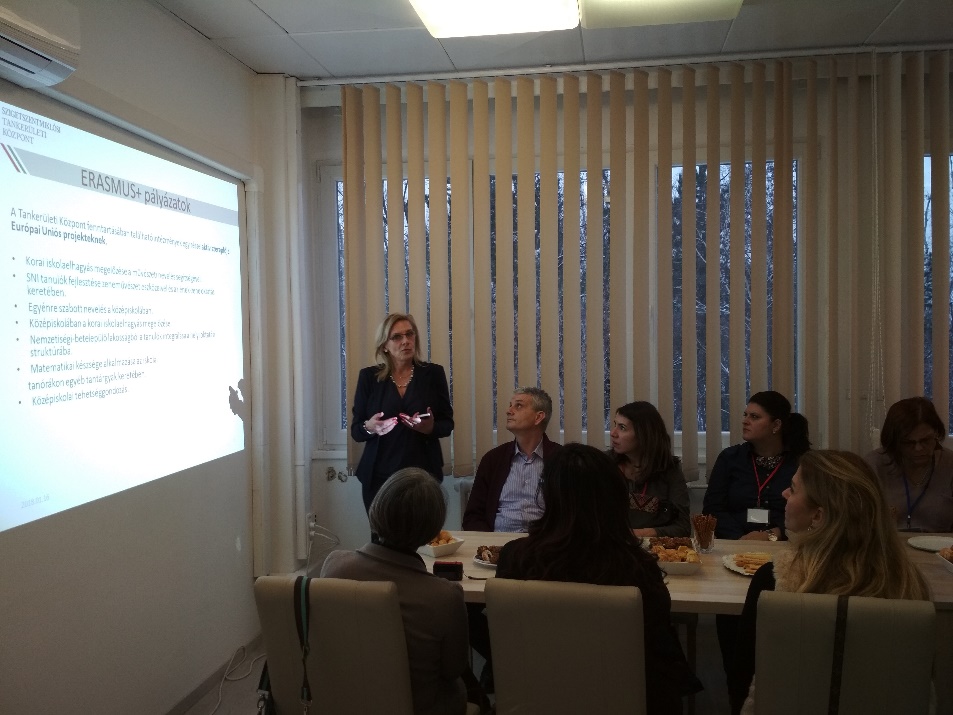 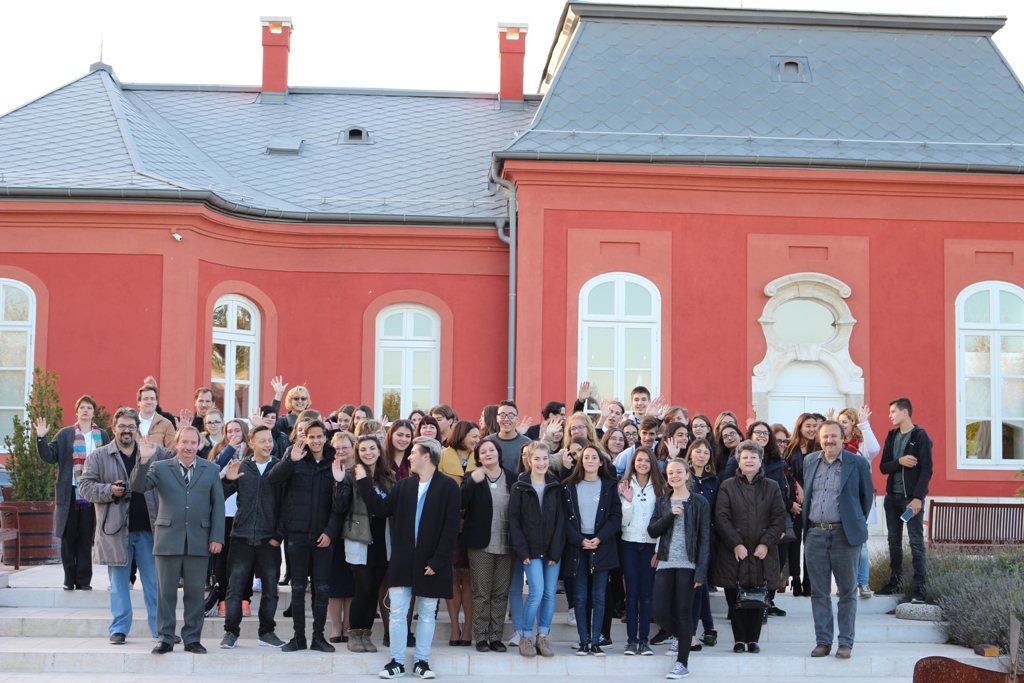 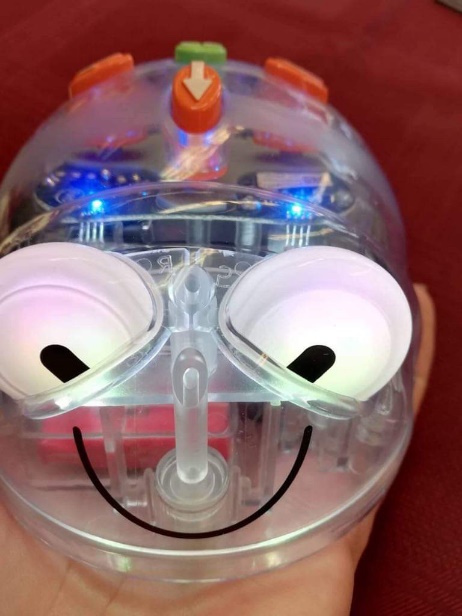 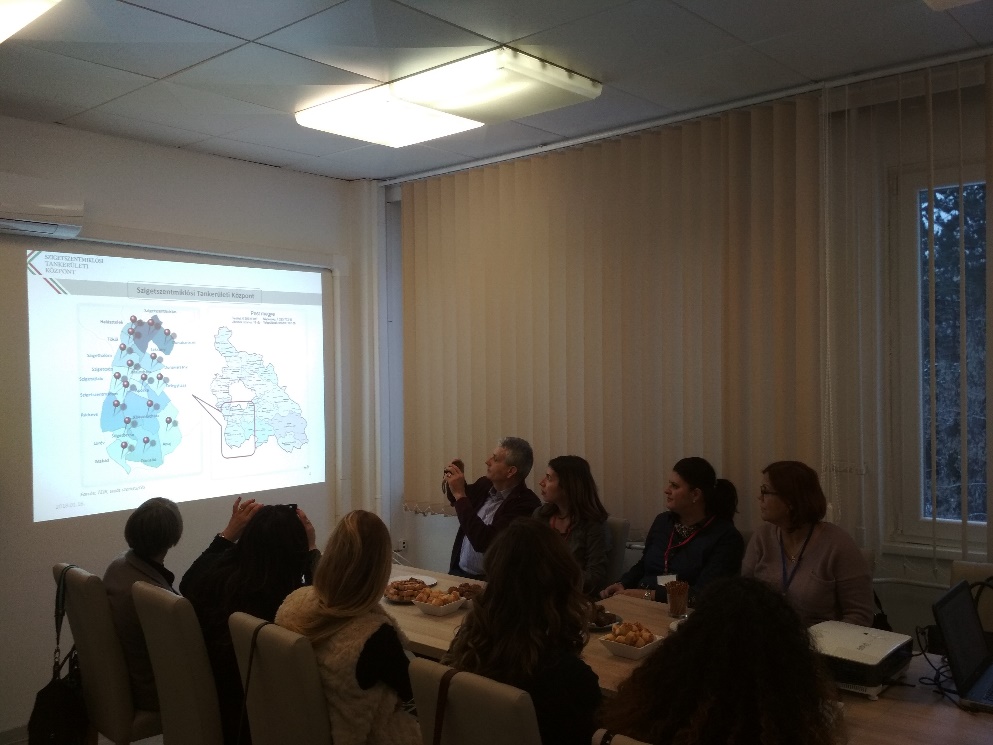 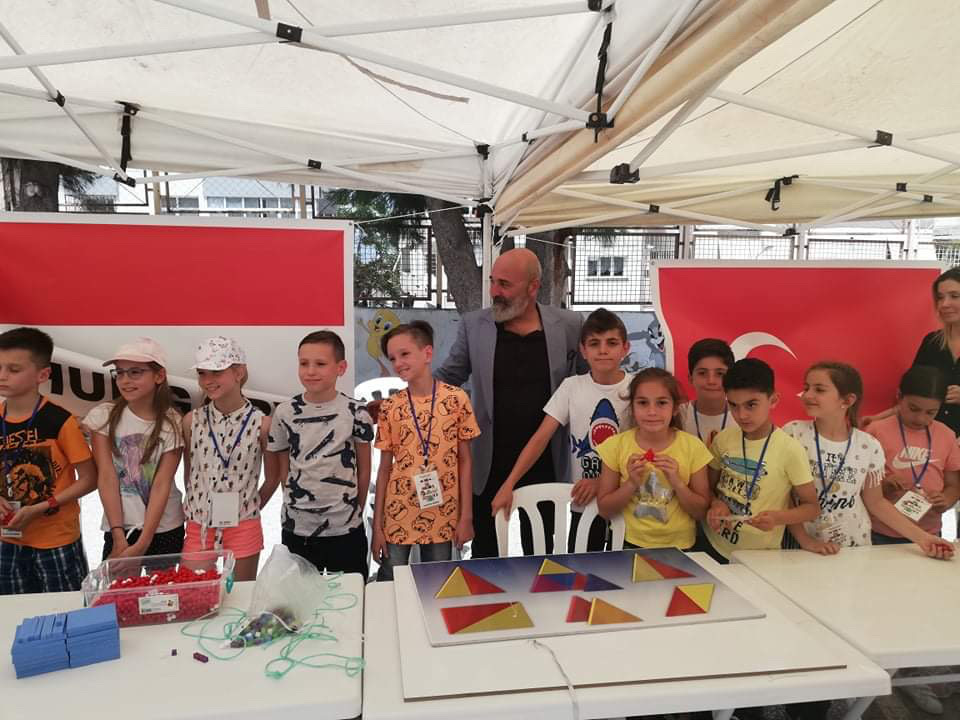 2019.12.12.
13
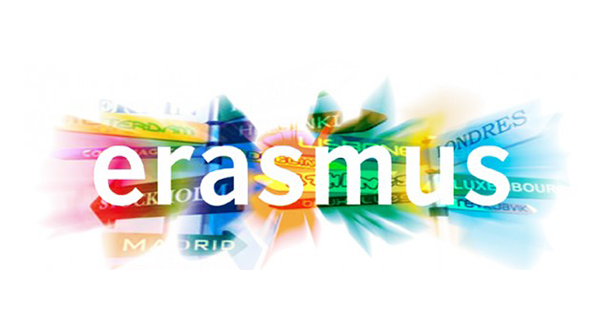 ERASMUS+ Projektmegvalósítás-”a jó gyakorlat"
ERASMUS+ KA2 Iskolai, óvodai stratégiai partnerségek intézményi háttere
Tempus Közalapítvány
Intézmény 1.
Szigetszentmiklósi Tankerületi Központ
Intézmény 2.
Pályázati referensek
Intézmény 3.
Adatvédelmi felelős
Pénzügyi Osztály
Jogász
2019.12.12.
14
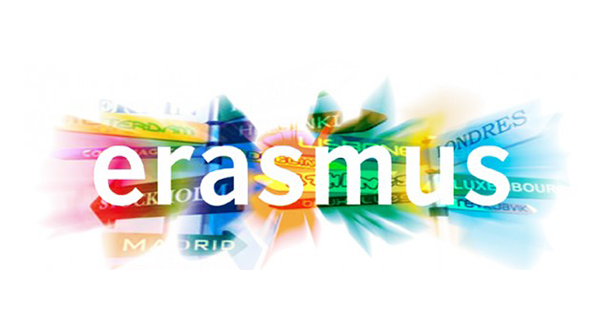 ERASMUS+ Projektmegvalósítás-”a jó gyakorlat"
Megállapodás minták:
Intézményi megállapodás
	tartalma: a pályázati anyag és a projekt megismerése, a projektdokumentációnak/igazoló
	dokumentumoknak a záróbeszámoló benyújtását követő 3 évig terjedő megőrzésére. 
Kapcsolattartó tanár megállapodás
	tartalma: a mobilitás főbb adatai (időtartam, úti cél, utazás célja); finanszírozás főbb adatai
	annak rögzítése, hogy a kapcsolattartó tanár kezeli a pénzt az utazás előkészítése és az utazás során
Kísérő tanár megállapodás
	tartalma: a kísérőtanár kötelezettségei az utazás során, a részére kifizetett juttatás részletezése
Tanuló megállapodás
	tartalma: a tanuló jogai és kötelezettségei az utazás során, a részére kifizetett juttatás részletezése
2019.12.12.
15
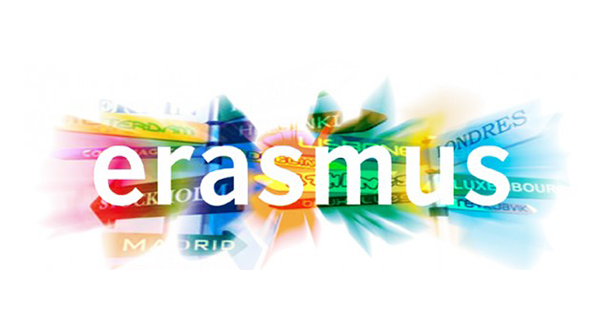 A KA229-es siker számokban
Támogatott Intézmények:
Dunavarsányi Árpád Fejedelem Általános Iskola
Halásztelki Hunyadi Mátyás Általános Iskola, Gimnázium és Alapfokú Művészeti Iskola
Szigethalmi Szent István Általános Iskola
Ráckevei Árpád Fejedelem Általános Iskola
Baktay Ervin Gimnázium
Délegyházi Hunyadi János Általános Iskola
Kardos István Általános Iskola, Gimnázium és Szakgimnázium
Elnyert támogatási összeg: 	
	271.677 EUR

Projektidőszak: 
	átlagosan 2 év
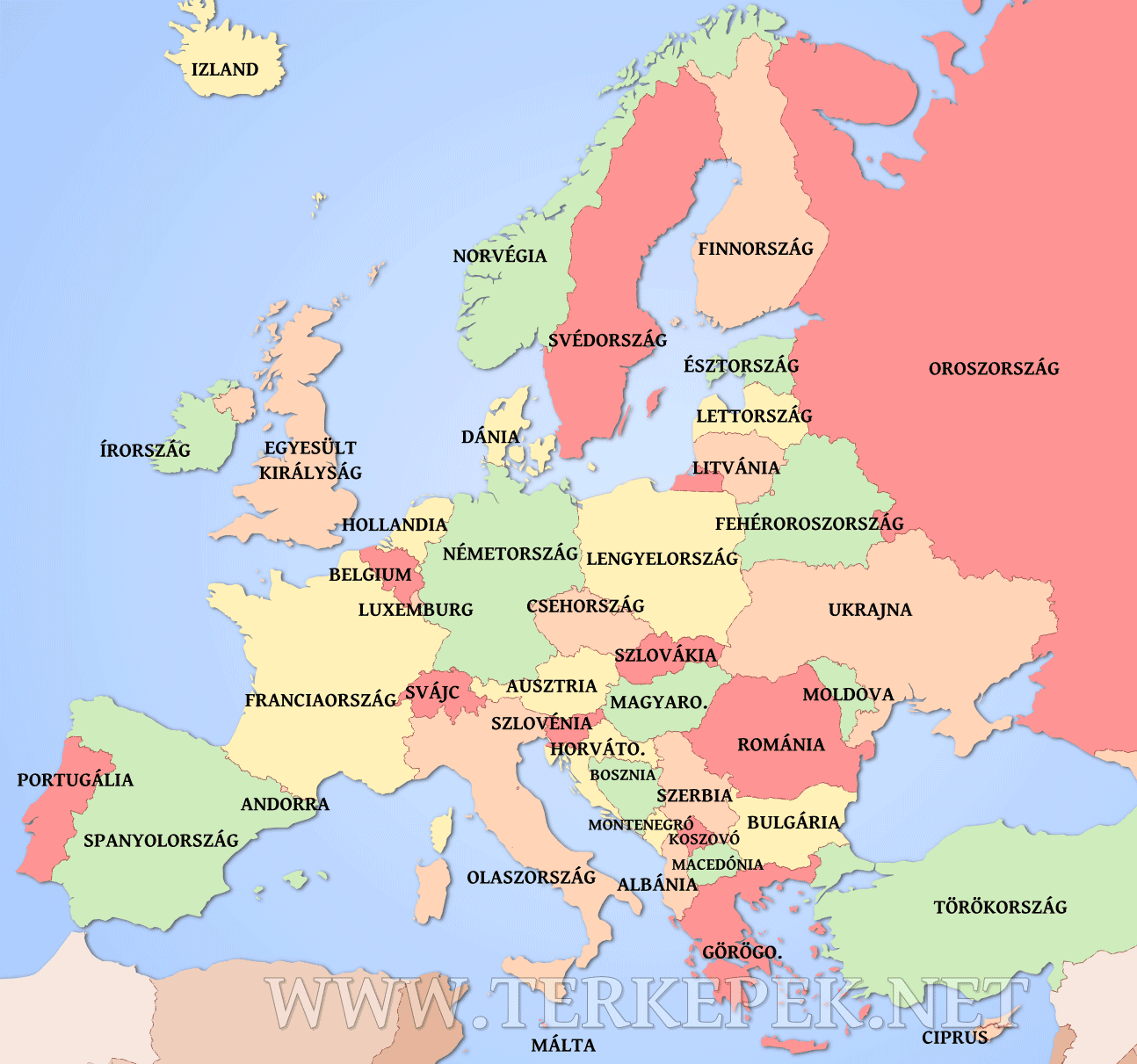 18 úti cél-partnerország
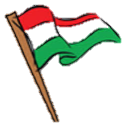 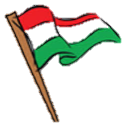 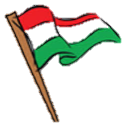 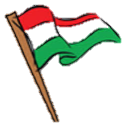 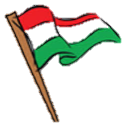 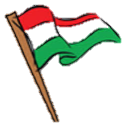 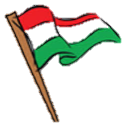 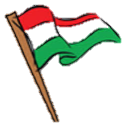 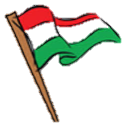 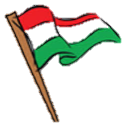 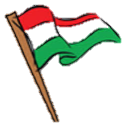 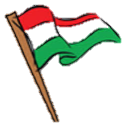 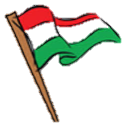 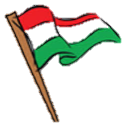 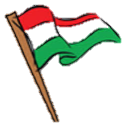 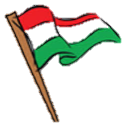 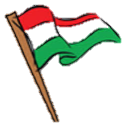 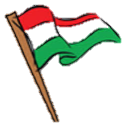 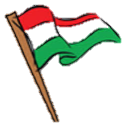 2019.12.12.
16
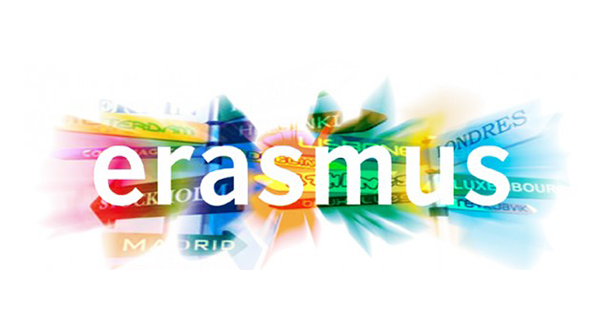 Köszönjük a figyelmet!elérhetőségek:Balázs Anita: anita.balazs@kk.gov.huTakács-Koczka Orsolya: orsolya.takacs-koczka@kk.gov.hu
2019.12.12.
17